ГБУ ДО Республиканский детский оздоровительно-образовательный центр туризма, краеведения и экскурсий
Развитие туристско-краеведческой направленности дополнительного образования в Республике Башкортостан
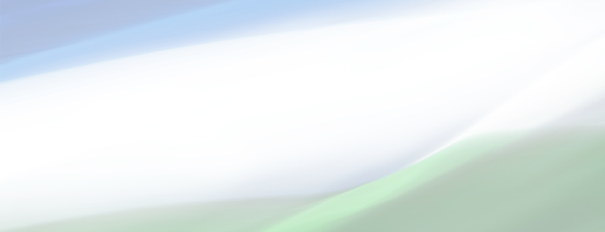 Лифанова Ирина Владимировна, 
к.п.н., директор
Республика Башкортостан
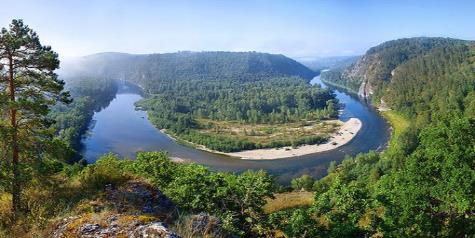 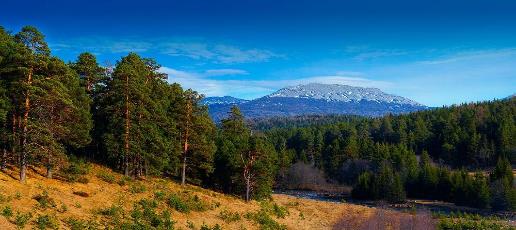 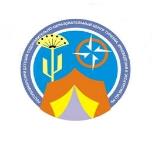 ГБУ ДО Республиканский детский оздоровительно-образовательный центр туризма, краеведения и экскурсий работает по следующим направленностям:
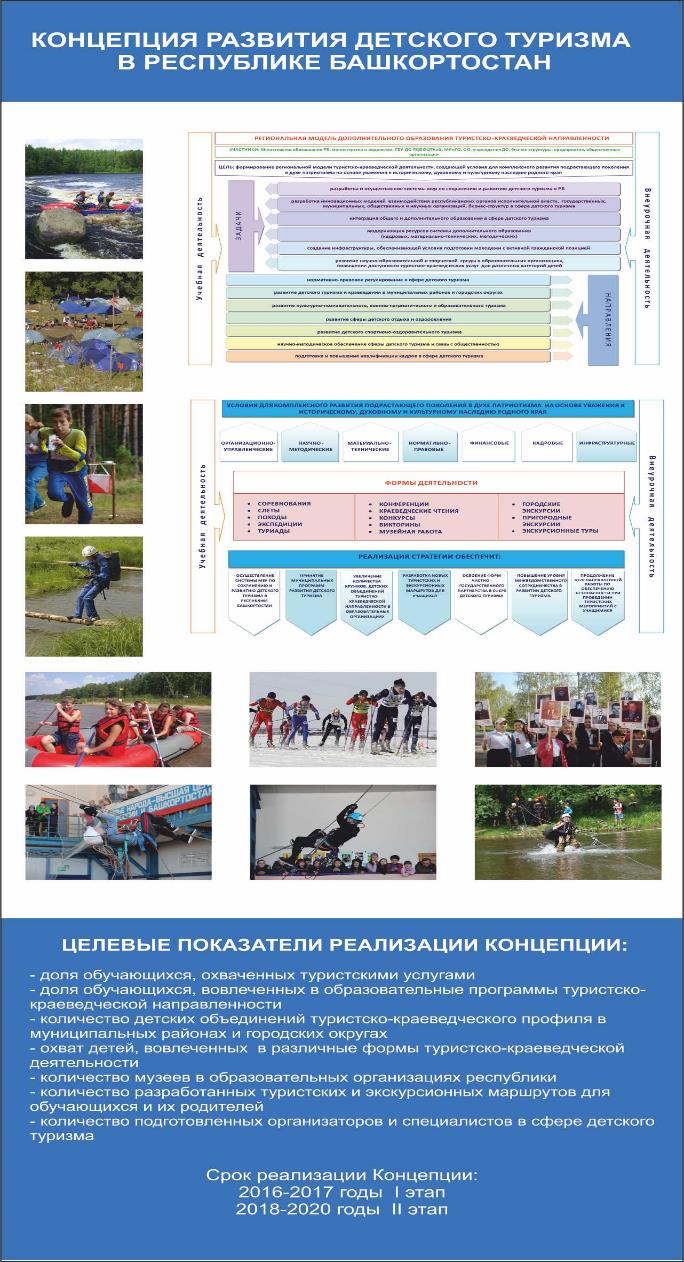 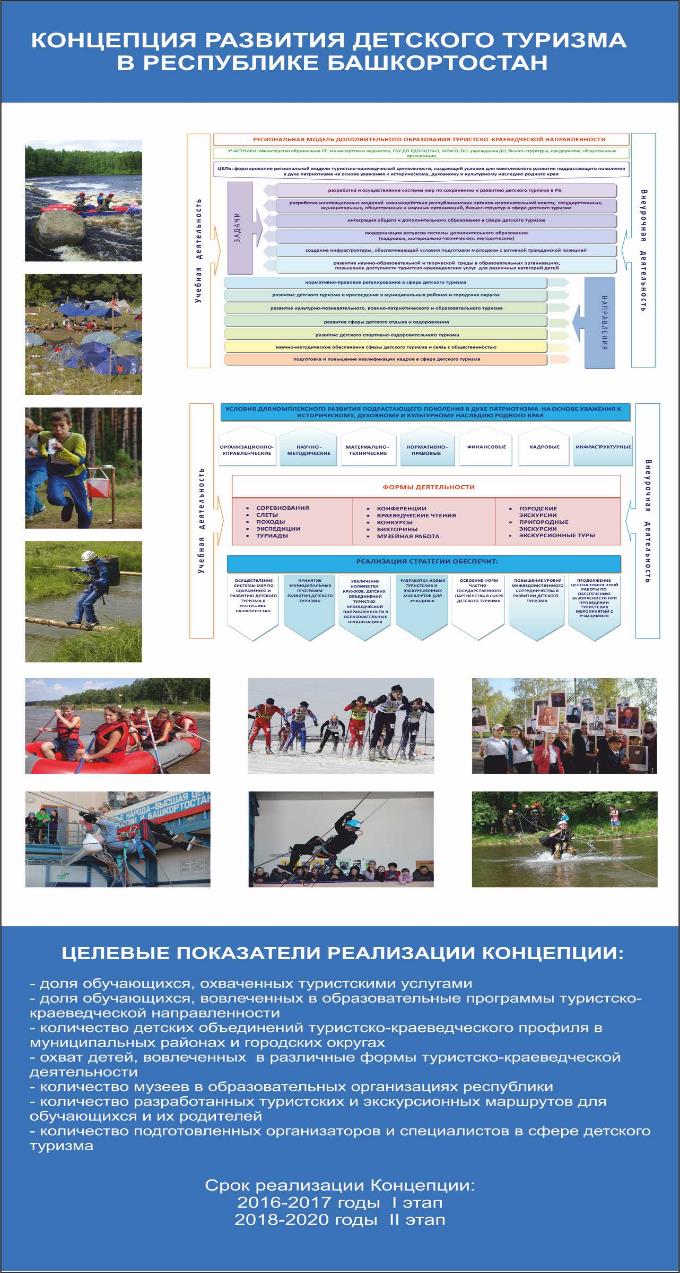 1. туристско-краеведческая2. физкультурно-спортивная3. естественнонаучная4. социально-педагогическая5. художественная
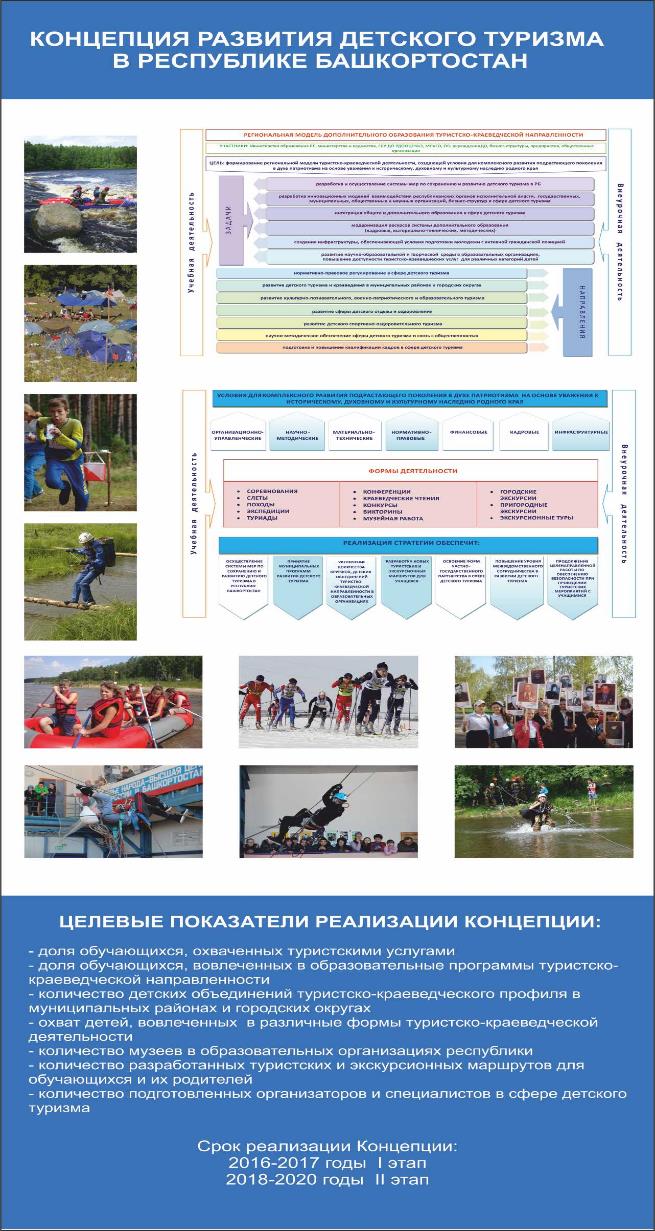 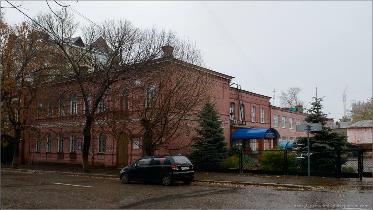 ОХВАТ ДЕТЕЙ ДОПОЛНИТЕЛЬНЫМ ОБРАЗОВАНИЕМ В РЕСПУБЛИКЕ БАШКОРТОСТАН В СИСТЕМЕ ОБРАВЗОВАНИЯ
ОБРАЗОВАТЕЛЬНЫЕ УЧРЕЖДЕНИЯ ТУРИСТСКО-КРАЕВЕДЧЕСКОГО ПРОФИЛЯ РЕСПУБЛИКИ БАШКОРТОСТАН
РЕСПУБЛИКАНСКИЙ СОВЕТ ПО РАЗВИТИЮ ДЕТСКОГО ТУРИЗМА
Концепция развития 
детского туризма 
в Республике Башкортостан 
на период до 2020 года
РЕСПУБЛИКАНСКИЙ СОВЕТ ПО РАЗВИТИЮ ДЕТСКОГО ТУРИЗМА
ОБРАЗОВАТЕЛЬНЫЕ ПРОЕКТЫ В СФЕРЕ ДЕТСКОГО ТУРИЗМА В РАМКАХ ПРОГРАММЫ «УРА! СУББОТА!»
«Защитники, вперед!»
«Я поведу тебя в музей»
«Дорогами Отечества»
«Путешествуем вместе!»
Нормативная  правовая  база в сфере детского туризма
Методические рекомендации по разработке муниципальных программ  развития детского туризма

Порядок взаимодействия образовательных организаций Республики Башкортостан с туроператорами  в целях организации детских экскурсионных и туристских маршрутов
Нормативная  правовая  база в сфере детского туризма
Инструкция по организации и проведению туристских путешествий с организованными группами несовершеннолетних на территории Республики Башкортостан (проект)

Методические рекомендации по реализации республиканской туристско-краеведческой программы «Дорогами Отечества»
Региональная модель управления детским туризмом
Содержательная модель детского туризма
Личность       с активной гражданской позицией       и высоким адаптивным потенциалом
ДОЛЯ ДЕТЕЙ, ОХВАЧЕННЫХ ТУРИСТСКИМИ  УСЛУГАМИ(по итогам  2018 года)
Республиканский реестр туристских и экскурсионных маршрутов
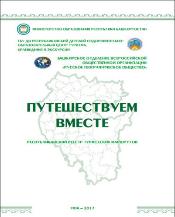 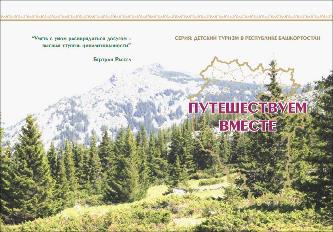 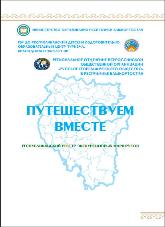 РЕСПУБЛИКАНСКИЙ РЕЕСТР ШКОЛЬНЫХ МУЗЕЕВ
Всего – 1022 школьных музея,
из них 771 – паспортизированные
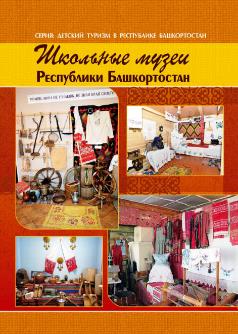 РЕСПУБЛИКАНСКИЙ РЕЕСТР ТУРИСТСКИХ И ЭКСКУРСИОННЫХ МАРШРУТОВ
Динамика роста туристских и экскурсионных маршрутов
НАПРАВЛЕНИЯ  РАЗВИТИЯ   ДЕТСКОГО  ТУРИЗМА
I вектор
II вектор
III вектор
IV вектор
1 ВЕКТОР – ОБРАЗОВАТЕЛЬНЫЕ ОРГАНИЗАЦИИ
содержание туристско-краеведческой деятельности
создание дополнительных общеобразовательных программ
внедрение инновационных форм и методов обучения,      
     в том числе для детей с особыми образовательными потребностями
повышение квалификации педагогических кадров
участие в туристско-краеведческих мероприятиях
2 ВЕКТОР – МУНИЦИПАЛЬНЫЙ УРОВЕНЬ
улучшение материально-технической базы
разработка муниципальных программ развития детского туризма
выделение финансовых средств на реализацию туристских и экскурсионных маршрутов с детьми
сохранение профильных организаций
создание маршрутно-квалификационных комиссий 
организация и проведение районных, городских туристско-краеведческих мероприятий
создание туристских и экскурсионных маршрутов
3 ВЕКТОР – РЕСПУБЛИКАНСКИЙ УРОВЕНЬ
определение стратегии развития  детского туризма
разработка республиканской туристско-краеведческого программы  «Дорогами Отечества»
деятельность по подготовке нормативной правовой базы
методическое сопровождение образовательного процесса
подготовка и повышение квалификации кадров
мониторинг посещаемости детьми туристско-краеведческих маршрутов
поощрение детей и педагогов, занимающихся детским туризмом
организация и проведение республиканских туристско-краеведческих мероприятий
4 ВЕКТОР – ФЕДЕРАЛЬНЫЙ УРОВЕНЬ
государственное регулирование в сфере детского туризма

совершенствование нормативной правовой базы

внедрение системы поощрения в детском туризме

организация и проведение всероссийских мероприятий
Контакты
Республиканский оздоровительно-образовательный центр туризма, краеведения и экскурсийРеспублика Башкортостан, 450076, г.Уфа, ул.Гоголя, 34Тел./факс 8 (347) 273-26-04, 273-27-39e-mail: bashrdct@yandex.ruсайт: http://detiturizm.ru https://vk.com/childtur